Дәріс 8. «Көбік қатысындағы химиялық технологиялар»
Арнайы көбіктүзгіштер. 

Өрт сөндіруге арналған көбіктүзгіштер
Өрт сөндіруде, әсіресе мұнай мен сұйық жағар – майларды  сөндіргенде  тұрақтылығы жоғары көбіктер қажет. Олар өртеніп жатқан сұйықтан шыққан буды жібермей, және сол сұйықтың бетінде жақсы жайыла жылжып, өртті тез басуға қабілетті болуға тиіс.
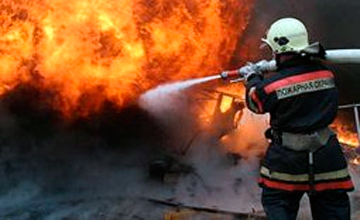 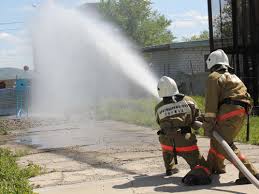 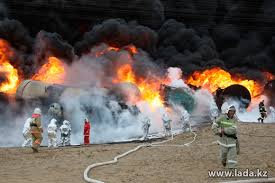 Өрт сөндіруге арналған көбіктүзгіштер
Өрт сөндіруге арналған көбіктүзгіштерді белгілі бір критерий бойынша топтарға бөлуге болады.
 Негізгі  - беттік – активті заттардың табиғаты бойынша:
Протеинді (ақуызды);
Фторпротеинді;
Синтетикалық көмірсутектер;
Фторсинтетикалық.
Стандартты өрт жабдықтарында отты өшіретін  көбікті түзу қабілетіне бойынша:
Өртті көбікпен сөндіруде төмен еселі көбіктүзгіштер (көбік еселігі 3-тен 20-ға дейін) және көбікэмульсиялар (к<3);
Өртті көбікпен сөндіруде орташа еселі көбіктүзгіштер (көбік еселігі 21-ден 200-га дейін);
Өртті көбікпен сөндіруде жоғары еселі көбіктүзгіштер (көбік еселігі 200 ден жоғары).
Құрамында әртүрлі бейорганикалық тұздары бар суды қолдану мүмкіндігіне тәуелділігіне байланысты былай бөлінеді:
Өрт сөндіргіш көбіктерді алуда ішуге жарамды суды қолданатын КТ;
Өрт сөндіргіш көбіктерді алуда қатты  суды қолданатын КТ;
Өрт сөндіргіш көбіктерді алуда теңіз суын қолданатын КТ.
Көбіктүзгіштер қызметі бойыншы былай бөлінеді:
Мұнайда, мұнай өнімдерінде және жанғыш қатты материалдарда өртті сөндіруде қолданатын көбікті және сулағыш ерітіндіні алу үшін қолданатын жалпы қызметі;
Жанғыш сұйықтықтардың жеке түрлеріндегі өртті сөндіру үшін қолданатын және ерекше жағдайларда (теңіз суымен, төменгі температурада және т.б.) пайдаланылатын мақсаттық қызмет;
Үлдіртүзгіштер;
Суат микрофлорасы мен топырақтың әрекетінен ыдырау қабілетіне байланысты КТ былай бөлінеді:
Тез ыдырағыш;
Орташа ыдырағыш;
Баяу ыдырағыш;
Өте баяу ыдырағыш.
Сұйық көбікті сұйық құйылған және ауасы бар ыдысты шайқап алады. Осы кезде сұйық ұсақталып, ауамен араласа келіп, көбік құрайды. Сондай-ақ сұйық арқылы ауаны үрлегенде де көбік пайда болады. Көбіктерді конденсациялық тәсілмен де алуға болады. Кейде химиялық реакция кезінде газ бөлінеді де, ол газды фаза құрайды. Мысалы, өрт сөндіргіштегі сұйық көбік химиялық реакцияға негізделген:
NaHCO3 + HCI = NaCI + H2O + CO2 
      Мұндағы су мен көмірқышқыл газы сұйық көбікті түзеді. Ондағы су – дисперстік ортада, көміртек (IV) оксиді – дисперстік фаза.
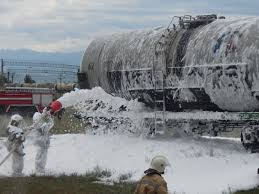 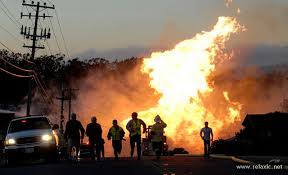 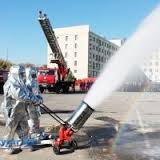 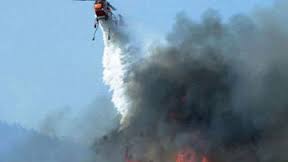 Қорытынды:
ЖАЛПЫ АЛҒАНДА ӨРТТІ СУМЕН ШАШЫП СӨНДІРУГЕ ҚАРАҒАНДА КӨБІКПЕН СӨНДІРІУ ӘЛДЕ ҚАЙДА ТИІМДІ ЕКЕНІН КӨРУГЕ БОЛАДЫ                                     
      КӨБІКПЕН СӨНДІРГЕН ЗАТТАР ІСТЕН ШЫҒЫП КЕТПЕЙДЫ ОНЫ АРЫ ҚАРАЙ ПАЙДАЛАНУҒА БОЛАДЫ
Тамақ өнеркәсібіндегі көбіктер
Тұтынушылардың дәмге деген талғамын қанағаттандыру мақсатымен тамақ өнімдерінің құрылымы мен консистенциясын өзгерту тәсілдерінің бірі – ол тамақ шикізатына диспергирленген ауа мен басұа газдарды қосу.
Көптеген тамақ өнімдері үшін көбіктүзгіштік құрылымы олардың өзіндік қасиеттеріне шешуші әсер етеді. (Мысалы, ұннан жасалған және кейбір кондитерлік өнімдері, балмұздақ, сусын және десерттік өнімдерде ).
Тамақ өнеркәсібінде көбікті пайдаланудың тағы бір бағыты ол жартылайфабрикатты әрі қарай өңдеуге дайындау сатысында көбіктенуді жүргізу, мысалы, кептіру. Бұл әрекет тамақ өнімдерінің технологиясын жеңілдетеді және олардың сапасын жақсартуға көмек береді. Мысалы, алдын ала көбіктену тәсілінен алынған ұсақ саңылаулы құрғақ материалды ұсақтау құрғақ ұнтақты ұсақтаумен салыстырғанда аз энергия шығынын қажет етеді. Алдын ала көбіктенумен кептіру жіңішке құрылымды құрғақ өнімді алуға мүмкіндік береді. Ол құрылым ауа көпіршіктері арасындағы қабырға қалыңдығымен анықталады. Алдын ала көбіктенумен кептіру тәсілі ұнтақтап кептіру кезінде өнім сапасы тез өзгеретін жағдайда қолданылады. Ол тамақ өнеркәсібіндегі кептіру тәсілінің неізгілерінің бірі болып табылады.
Көбікпен кептіру құрғақ сүт, құрғақ картоп пюресін, жұмыртқа ұнтағын, кофе, кейбір жемістердің құрғақ пюресін, цитрусты шырындар, көпіретін сусындар дайындауға арналған ұнтақ жасап шығаруда көптеп қолданылады.  Көбікпен кептіру үрдісі көбіктелген массаны құрайтын концентратты ұсақтау жолымен алуға және кептіру құрылғысында көбік өнімін сублимациялы кептіруге негізделген. Үздіксіз кептіру кезінде перфорирленген тасымалдау лентасында мөлшерлегіш көмегімен көбікке біркелкі қалыңдықтағы кабат жағылады. Кептіруден кейін дайын өнімді шығарып алып, ұнтақтайды.
Тамақ өнімдерінің көбіктүзгіштігіне табиғи заттар (жұмыртқа ақуызы), өнімді дайындау үрдісінде пайда болатын заттар (сыра) және жасанды қосылатын заттар (мысалы, кондитерлік өнімдер) пайдаланылады. Көбіктенген кондитерлік өнімдер үшін (пастила, зефир,суфле) көбіктүзгіш ретінде жұмыртқа ақуызы немесе кейде гидролизденген ақуызды заттар (мысалы, сүт өнімдерінен алынған заттар) жиі қолданылады. Қосылатын ақуыз мөлшері әдетте рецептура массасының 1 – 1,5%-нен аспайды.
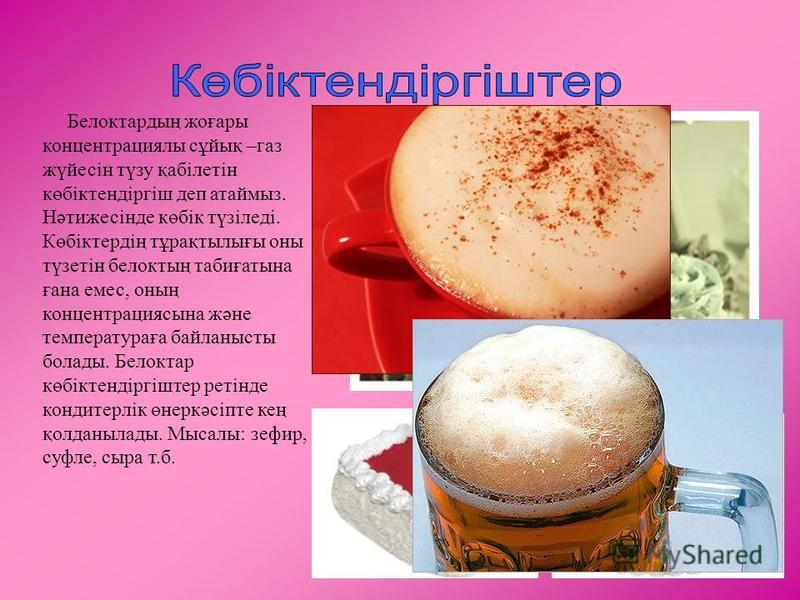 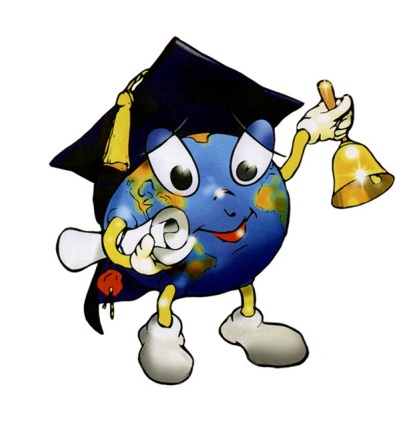 Көбіктерді тағам өнеркәсібінде десерт, сусындар, кофе стилінде капучино, көбік жабыны бар сусындар, зефирлер т. б. азық-түлік саласында қолдану. Көбіктерді сусын, тағамға пайдалану үшін, оның жарамдылығына БАЗ-қа келесі компоненттерді қолданады: этил спиртінің ерітіндісін 15-40% және гидрофильді липофиль баланс. Сол кезде арнайы жабдықты қажет етпеитін тұрақты көбікті аламыз.
Капучино ең танымал көбікті кофе. Оны әдетте дайындау үшін көбікті шығаруға қымбат жабдық қажет.
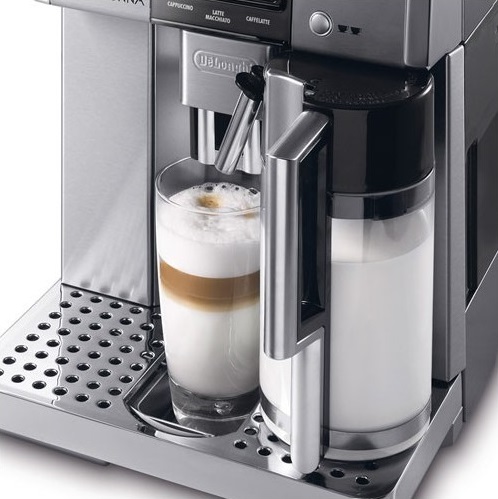 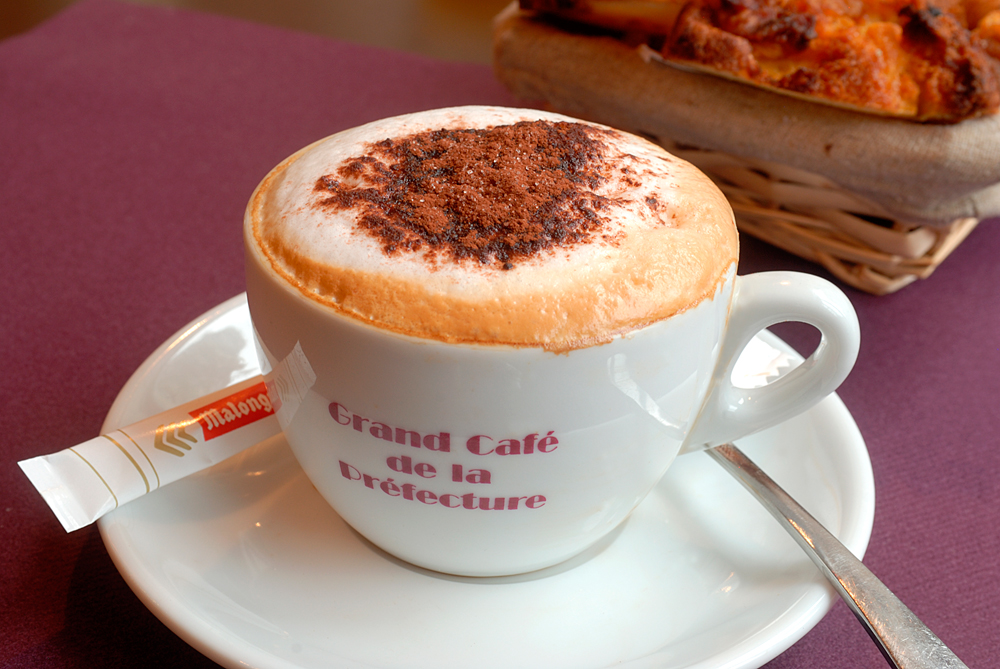 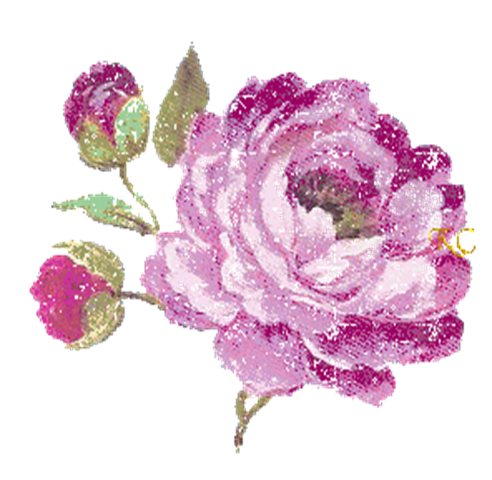 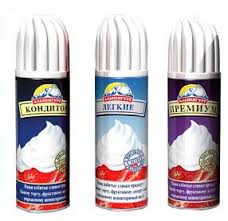 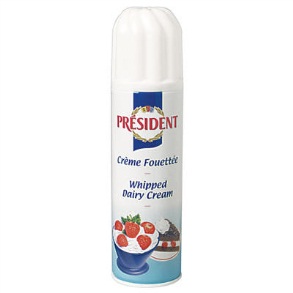 Взбитые сливки
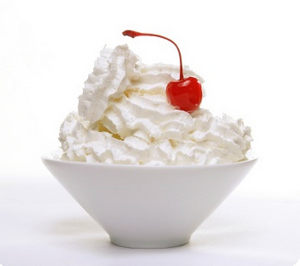 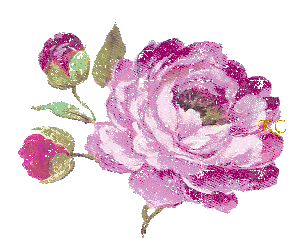 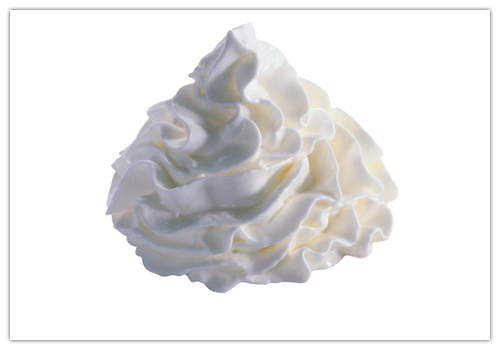 Кілегейлерді дайындау технологиясы
Үш ереже орындалуы қажет: 
Кілегейдің жаңа болуы. Компания немесе өнеркәсіп сүтті өнімнің сыртына жарамдылық мерзімін көрсетуі керек.
Кілегейдің майлылығы. Көп қолданылатын кілегейдің майлылығы 33%.
Кілегейдің температурасы. Араластыру алдында кілегей салқын түрде болу қажет.
Тұрақтандырғыштар мен қоюлатқыштар
Көбіктің тұрақтылығын арттыру үшін арнайы қоспалар қолданылады. Олар тұрақтандырғыштар деп аталады. Тұрақтандырғыштардың әсері ерітінділердің тұтқырлығының артуына және осының есебінен көбіктен сұйықтықтың ағып кетуінің баяулауына негізделген. Көбікті қабықшалардағы сұйықтықтың тұтқырлығын арттыратын заттар: желатин, крахмал, агар-агар.
Желатин – белокты зат, молекулалық массалары әр түрлі полепептидтердің қоспасы. Иісі, дәмі жоқ. Желатинді жануарлардың сүйегінен, сіңірінен алады. Ол ыстық суда еріп, іркілдек масса түзіледі.
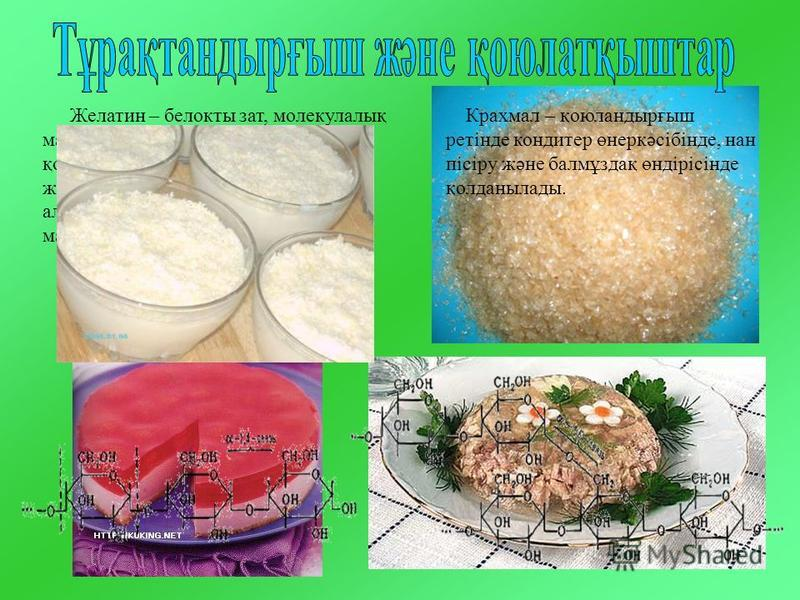 Агар-агар - кейбір қызыл теңіз балдырларынан алынатын полисахаридтер қоспасы; құрамына полисахаридтер енетін, қызыл балдырлардан алынатын өсімдік қоллоиды; судағы ерітіндісін суытқанда тығыз сірне түзеді; биологияда, медицинада және кондитер, цемент өндірісінде қолданылады
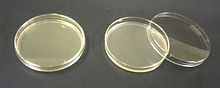 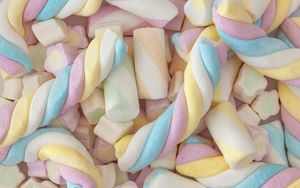 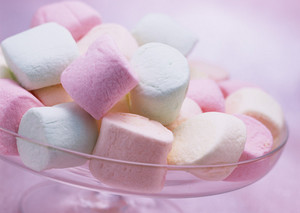 Зефир
жеміс-жидек езбесіне жұмыртқаның ақ уызы мен қант қосып дайындалатын пастила түрі. Алынған зер қоймалжыңы қалыптарға салынып, ыстық буға пісіріледі.
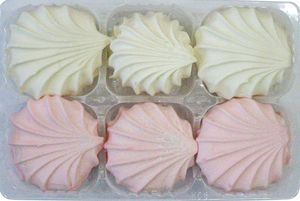 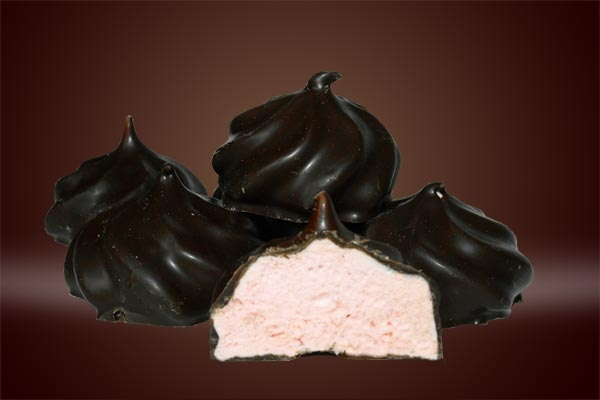 Зефир өндіру технологиясы
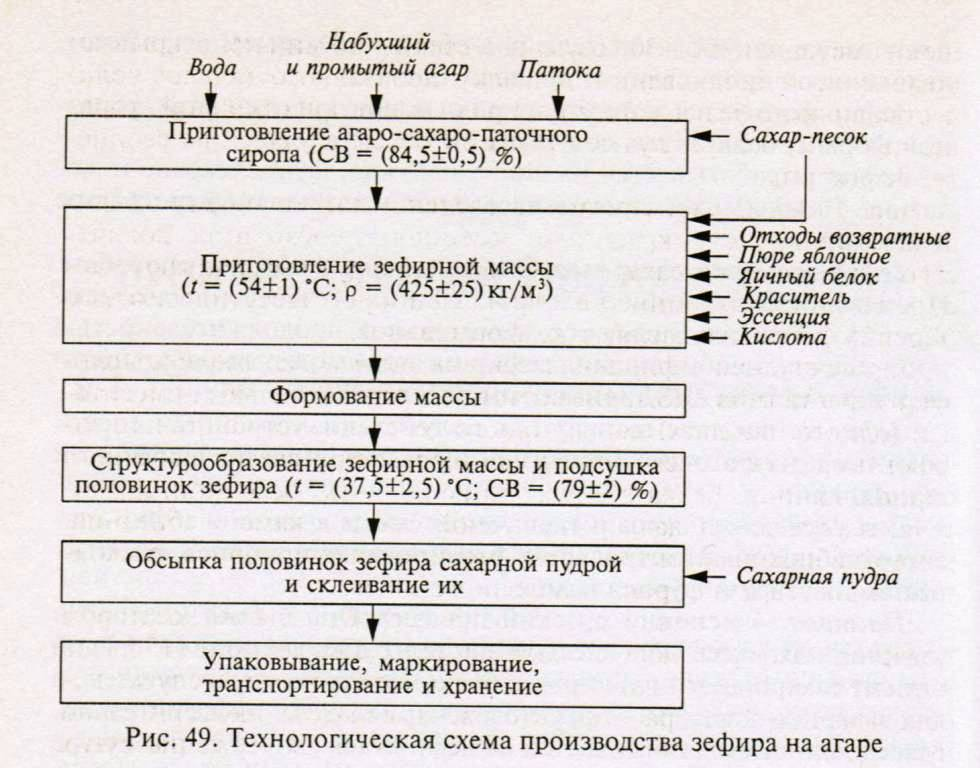 Сыра
Сыра — арпа, су және құлмақ (хмель) араластырып ашыту арқылы дайындалатын алкоголі аз сусын (ішімдік). Оның құрамында 4—10%-ға дейін тез сіңетін тағамдық заттар, 0,3—0,4% көмірқышқыл газы мен органикалық қышқылдар, құлмақтың ащы қалдықтары, сондай-ақ 1,8—6% шамасында алкоголь болады. Сыра дайындауда арпаны тазалайды, жуады, суға салып жібітіп қабығынан ажыратады. Осы дәндерді көктетіп ары қарай ыстық бумен кептіріп диірменге тартады да, суға араластырады. Суда біраз ұсталған соң ол қою массаға айналады. Оны сүзіп, үстіне құлмақ салып қайнатады. Осыдан соң массаны қайта сүзіп суытады. Осы масса ашыту аппаратында 5—90°С температурада 7—8 тәул. сақталады. Одан соң ары қарай ашыту және дәмі жетілу үшін 0—20°С температурада арнаулы ыдыста сақталады. Сыраның толық ашу уақыты 21—90 тәул.
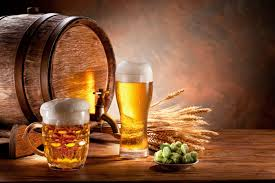 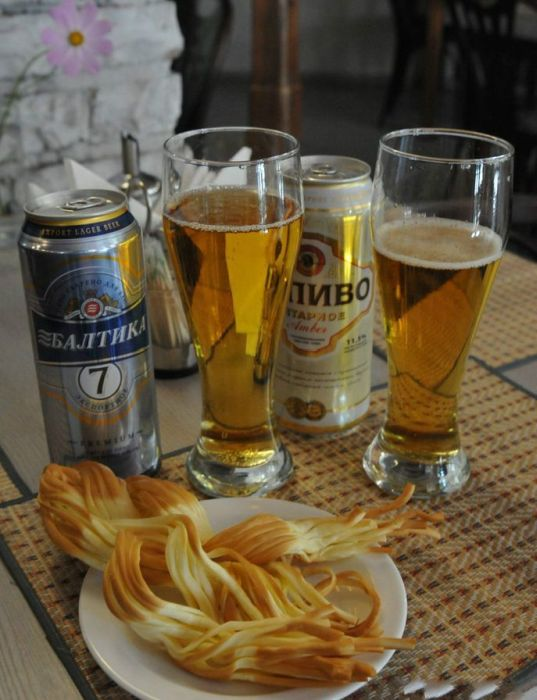 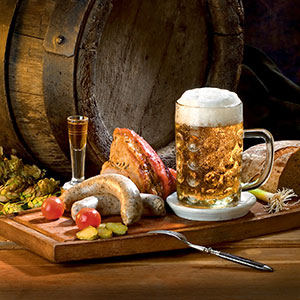 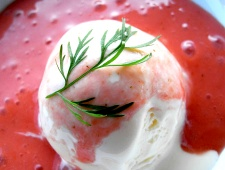 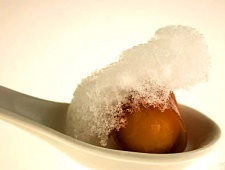 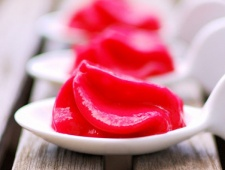 Молекулярная кухня
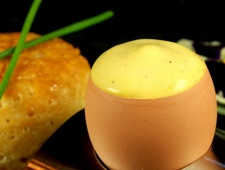 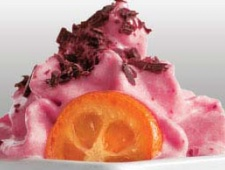 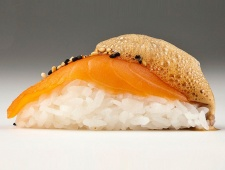 Қорытынды
Тамақ өнеркәсібінде кездесетін көптеген технологиялық про-цестер коллоидты процестер. Мысалы, нан өндірісіндегі қамырды илеп, оны даярлау кездегі ісіну процесі және нан пісіру кезіндегі ұю мен коагуляция сияқты процестердің бәрі де коллоидты систе-мадағы құбылыстар. Сол сияқты маргарин, шырын, майонез сияқ-тыларды әзірлеу ісі — эмульгирлеу процесіне сүйенеді. Сондай-ақ сүт өндірісіндегі айран, сүзбе, құрт, ірімшік, май, қаймақ сияқты-ларды алудың өзі тікелей коагуляция және ісінуге кері құбылыс синерезис сияқтыларға негізделеді. Кондитер саласындағы көпте-ген кремдер мен сан алуан конфеттерді, зефирлерді әзірлеу де кол-лоидты процестер арқылы жүзеге асады. Тағам даярлаудағы пісіру, тұздау сияқты қүбылыстардың бәрі коагуляция немесе белоктың ыдырауы секілді процестер арқылы жүреді.
Назарларларыңызға рахмет!
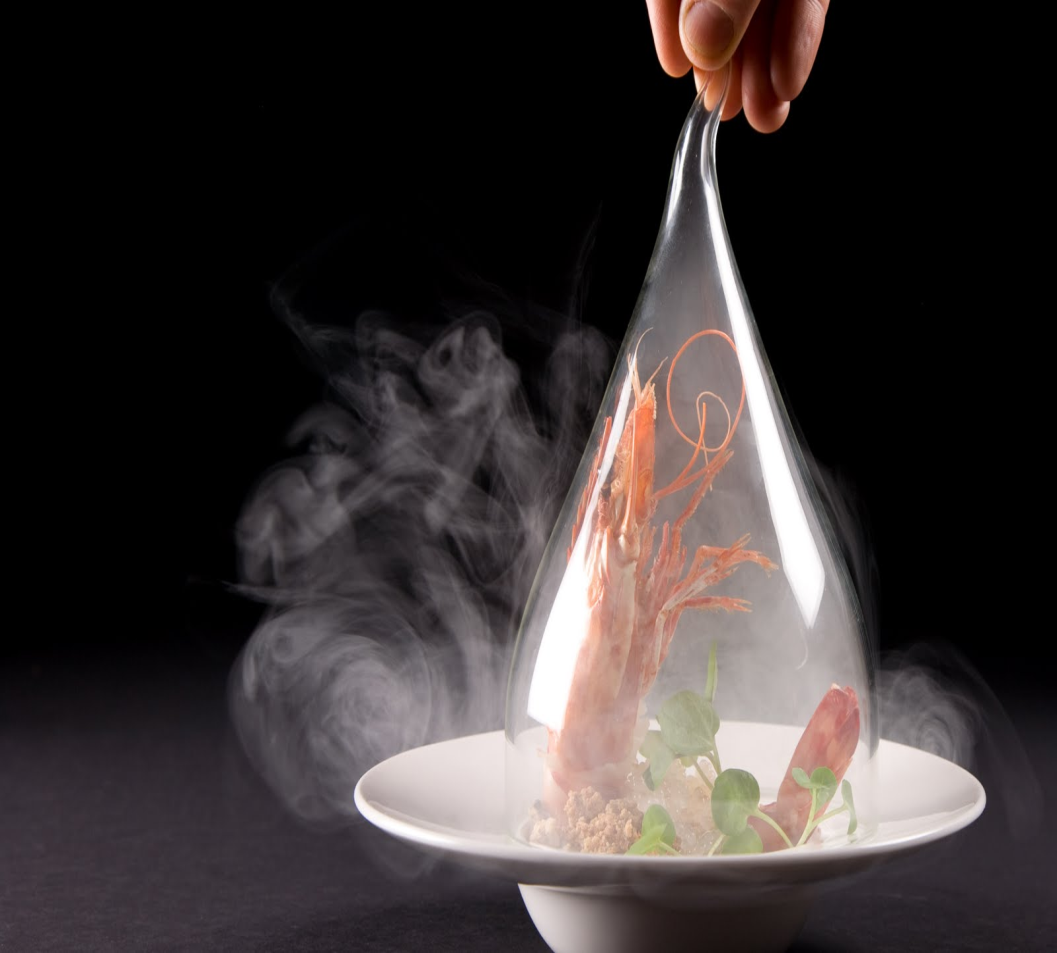 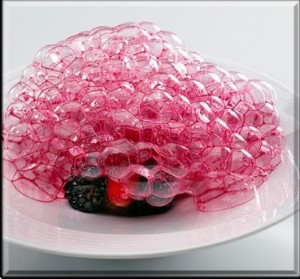 Өзін-өзі бақылауға арналған сурақтар:
1. Тамақ өнеркәсібіндегі қолданатын көбіктерге қандай талаптар қойылады және олардың қасиеттері қандай болу керек? 
2. Тамақ өнеркәсібіндегі қолданатын көбіктүзгіштердің құрамына қандай заттар кіреді?
3. Мұнай – газ өнеркәсібінде көбіктерді қалай қолданады?
4. Санитария мен гигиенада көбікті қолдану аумақтарын айтыңыздар.
5. Ауылшаруашылығында көбіктермен қалай қолданады?
6. Көбіктерді текстильдік өнеркәсіпте қалай пайдаланады?